FIGURE 1. Hematoxylin and eosin–stained sections of the developing cerebral cortex of 6-week-old (A) and 7-week-old (B) ...
J Neuropathol Exp Neurol, Volume 70, Issue 12, December 2011, Pages 1060–1069, https://doi.org/10.1097/NEN.0b013e31823ac627
The content of this slide may be subject to copyright: please see the slide notes for details.
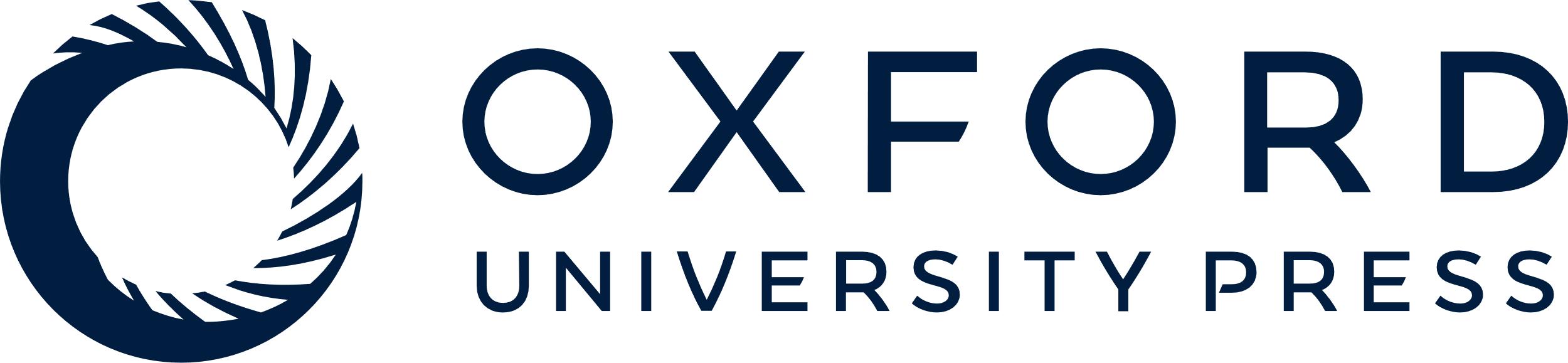 [Speaker Notes: FIGURE 1. Hematoxylin and eosin–stained sections of the developing cerebral cortex of 6-week-old (A) and 7-week-old (B) human embryos. In both, a rich pial capillary plexus with nucleated red cells covers the entire surface of the cerebral cortex entire surface, although internal vascularization has not yet commenced. The pial capillaries are separated from the cortical tissue by the external glial limiting membrane (EGLM) that separates the brain from surrounding tissues, and by arachnoidal and pial cells and collagen fibers. The cortical development in A is at the marginal zone stage; in B, it is at the primordial plexiform stage. There are more neurons and fibers in the latter. These early cortical neuronal and fibrillar elements have arrived from extracortical sources and are scattered through the cortex below the EGLM (arrows) and above the hypercellular matrix zone. These early cortical elements are considered to be functionally active and their organization a prerequisite for the subsequent formation of the pyramidal cell (cortical) plate, which support a dual origin for the mammalian cerebral cortex (16, 17). C-R C, an early Cajal-Retzius cell. Scale bars = 10 μm.


Unless provided in the caption above, the following copyright applies to the content of this slide: © 2011 by the American Association of Neuropathologists, Inc.]